AISUM 
Akadémia inovatívnych slovenských učiteľov a manažérov 



priestor pre

inšpiráciu, 
zdieľanie skúseností 
a vzájomnú podporu 

inovatívnych učiteľov a manažérov pri implementácii a zavádzaní inovácie  Learn & Lead do našich škôl, organizácií a spoločnosti ako takej.
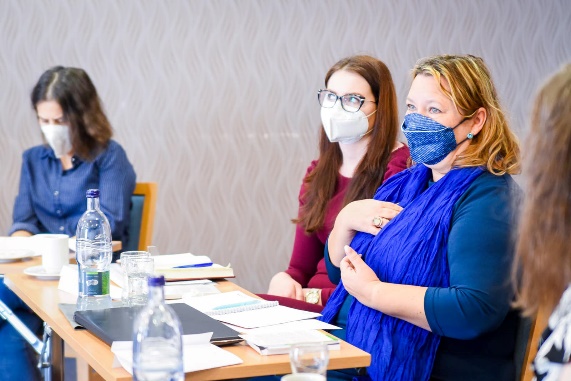 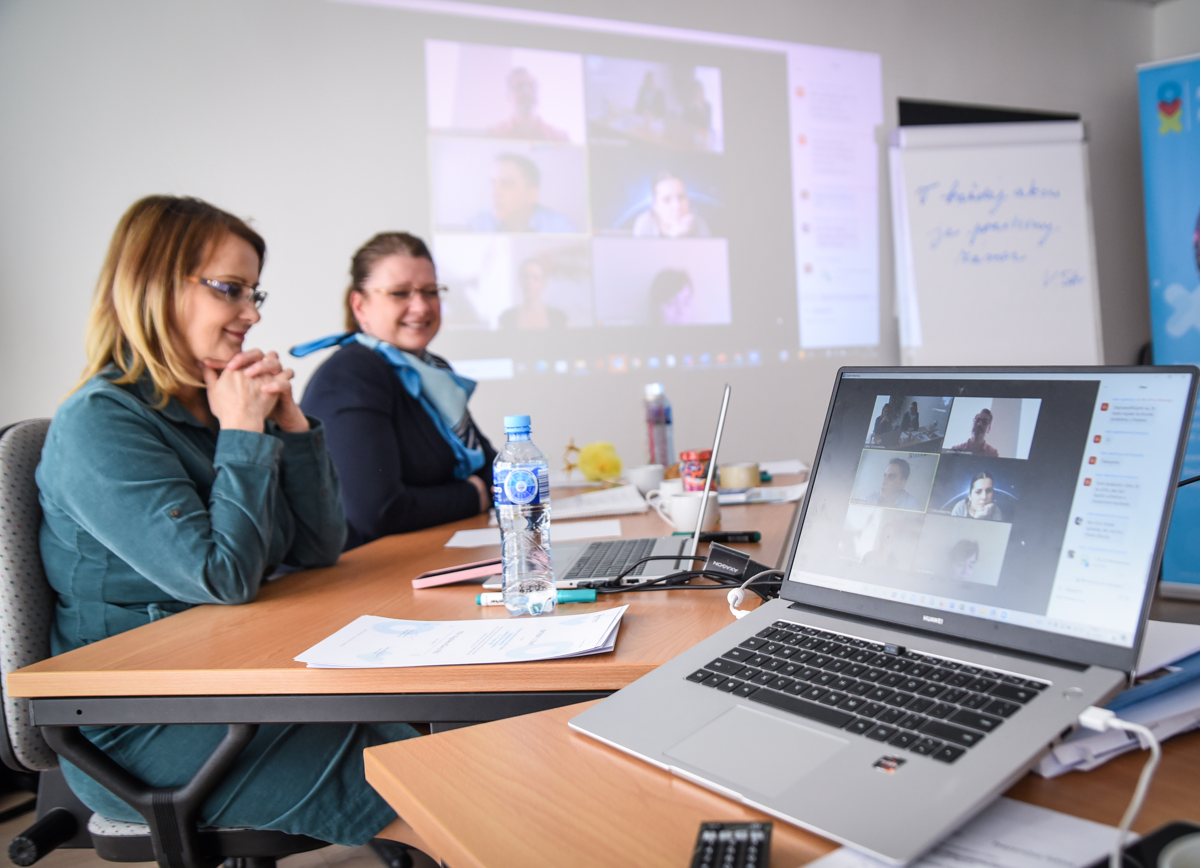 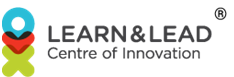 AISUM – Akadémia inovatívnych slovenských učiteľov a manažérov
Kde a prečo sa zrodila myšlienka ?
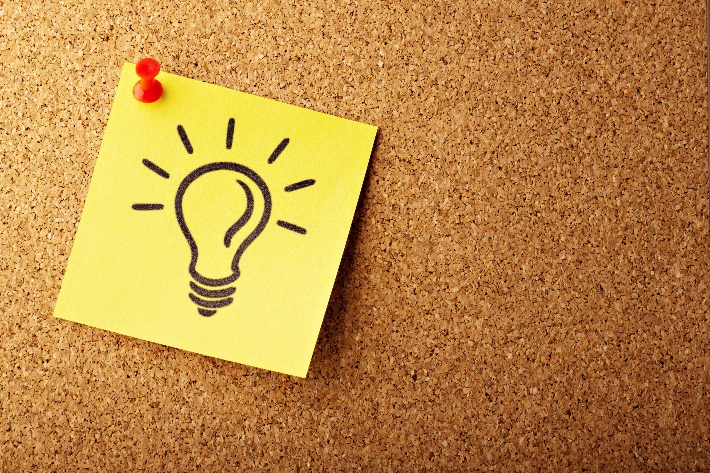 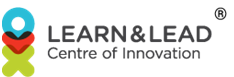 AISUM – Akadémia inovatívnych slovenských učiteľov a manažérov
Člen skupiny AISUM získa: 
informácie o pripravovaných aktivitách (konferenciách, projektoch a školeniach) inovácie Learn & Lead, 
prístup k príspevkom súvisiacich so zavádzaním inovácie Learn & Lead,
možnosť aktívne prispievať k obsahu,
zľavu na vybrané kurzy Learn & Lead.
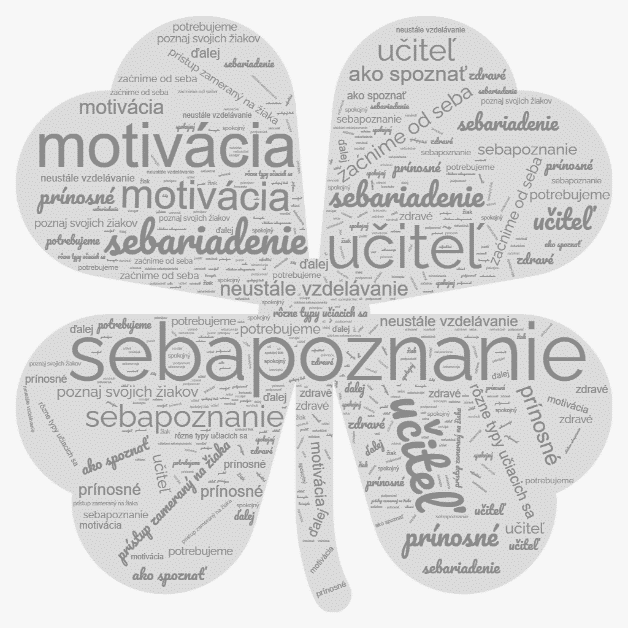 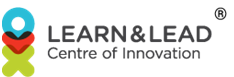 AISUM – Akadémia inovatívnych slovenských učiteľov a manažérov
Kto sa môže stať členom AISUM? 


učitelia všetkých predmetov na rôznych stupňoch škôl, 

manažéri z rôznych oblastí verejného ako aj súkromného sektora,

záujemci z radov verejnosti, 


ktorých zaujíma téma sebarozvoja v koncepte Learn & Lead.
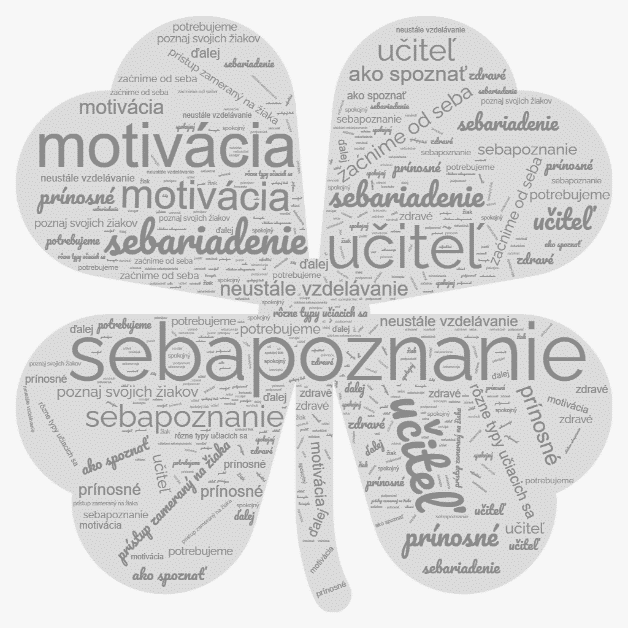 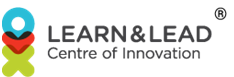 AISUM – Akadémia inovatívnych slovenských učiteľov a manažérov
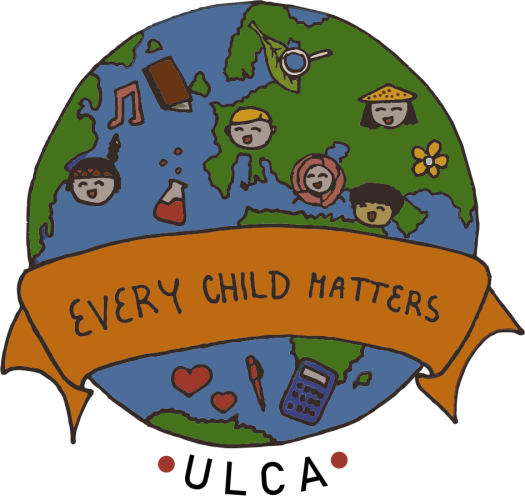 Medzinárodná konferencia ULCA 

k ukončeniu projektu ULCA –
Upgrade with Learner Centred Approach
(Modernizujte sa s prístupom zameraným 
na potreby žiaka)


Kedy?   9. – 10. novembra 2022
Kde?    Ružomberok

Viac informácií: http://ulca.pf.ku.sk/en/

Organizuje: Pedagogická fakulta Katolíckej univerzity
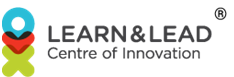 AISUM – Akadémia inovatívnych slovenských učiteľov a manažérov
Kurz 1: Aplikácia prístupu zameraného na potreby žiaka

Cieľová skupina: učitelia všetkých typov škôl, ktorí ešte neabsolvovali školenie na túto tému v Learn @ Lead inovácii
Cieľ: predstaviť prístup zameraný na potreby žiaka a naviesť učiteľa na cestu jeho implementácie do svojich tried
Veľkosť skupiny: 15 -18 žiakov
Cena kurzu:         240 eur/kurz (10% zľava pre registrovaných)
Počet stretnutí : 9 

z toho 1. a 9. stretnutie: osobne, Ružomberok, v čase: 9:30 – 15:00 h, začiatok: 24.9. ´22  (sobota)     
Lektor: Gabi Lojová  
2. – 8. stretnutie: online, v čase: 16:00 – 17:30 h. (vždy v pondelok),  začiatok: 26. 9. ´22
Lektor:   Soňa Petrášová
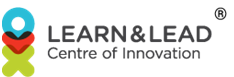 AISUM – Akadémia inovatívnych slovenských učiteľov a manažérov
Kurz 2:  Aktuálne výzvy pri zavádzaní LCA na školách

Cieľová skupina: učitelia všetkých typov škôl, ktorí absolvovali školenie na túto tému v Learn @ Lead Inovácii
Cieľ:  podporiť učiteľov, ktorí pracujú s prístupom zameraným na potreby žiaka a poskytnúť im podporu a ďalšiu osvetu v moderovanej diskusii s odborníčkou.
Jazyk:  slovenčina				Veľkosť skupiny: 15 – 30
Cena jednej témy:  20 eur/stretnutie		Cena kurzu:        160 eur/kurz (10%               
                                                                                                                                zľava pre registrovaných)
Počet stretnutí:  9		 Online	Čas: vždy od 18:00 – 19:30 h (jedenkrát do mesiaca)
Lektor: Jana Chynoradská		Dátum prvého stretnutia: 19. 9. 2022
Hosť:    Gabi Lojová
Téma 1 – Ako aktivizovať žiakov na hodinách i mimo školy? 
Téma 2 – Personalizácia a zmysluplnosť učiva
Téma 3 – Zvedavosť, výzva, predstavivosť a motivácia žiakov
Téma 4 – Poznaj svojich žiakov – každý žiak si zaslúži úspech
Téma 5 – Emócie vo výučbe?
Téma 6 – Učebná atmosféra a efektívnosť vyučovania
Téma 7 – Vzťahy v triede, kooperácia súťaživosť
Téma 8 – Spätná väzba a hodnotenie
Téma 9 – Učiteľ – facilitátor, partner, kouč
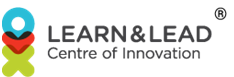 AISUM – Akadémia inovatívnych slovenských učiteľov a manažérov
Kurz 3: Sebariadenie učiteľa Learn @ Lead

Cieľová skupina: učitelia všetkých typov škôl, ktorí ešte neabsolvovali školenie
na túto tému v Learn @ Lead Inovácii.

Veľkosť skupiny:  15 – 18
Cena kurzu:         240 eur/kurz (10% zľava pre registrovaných)

Začiatok: 21.1. 2022
Počet stretnutí: 8   
        
1. a 8. stretnutie       osobne, Ružomberok         Čas:  9:30 – 13:00 h   
2. - 7.   stretnutie       online                                  Čas: 16:00 – 17:30 h 

Lektor: Jana Chynoradská
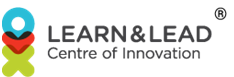 AISUM – Akadémia inovatívnych slovenských učiteľov a manažérov
Ako sa môžem stať členom AISUM?
Bezplatná registrácia je možná cez členskú základňu na stránke:  www.learnandlead.eu
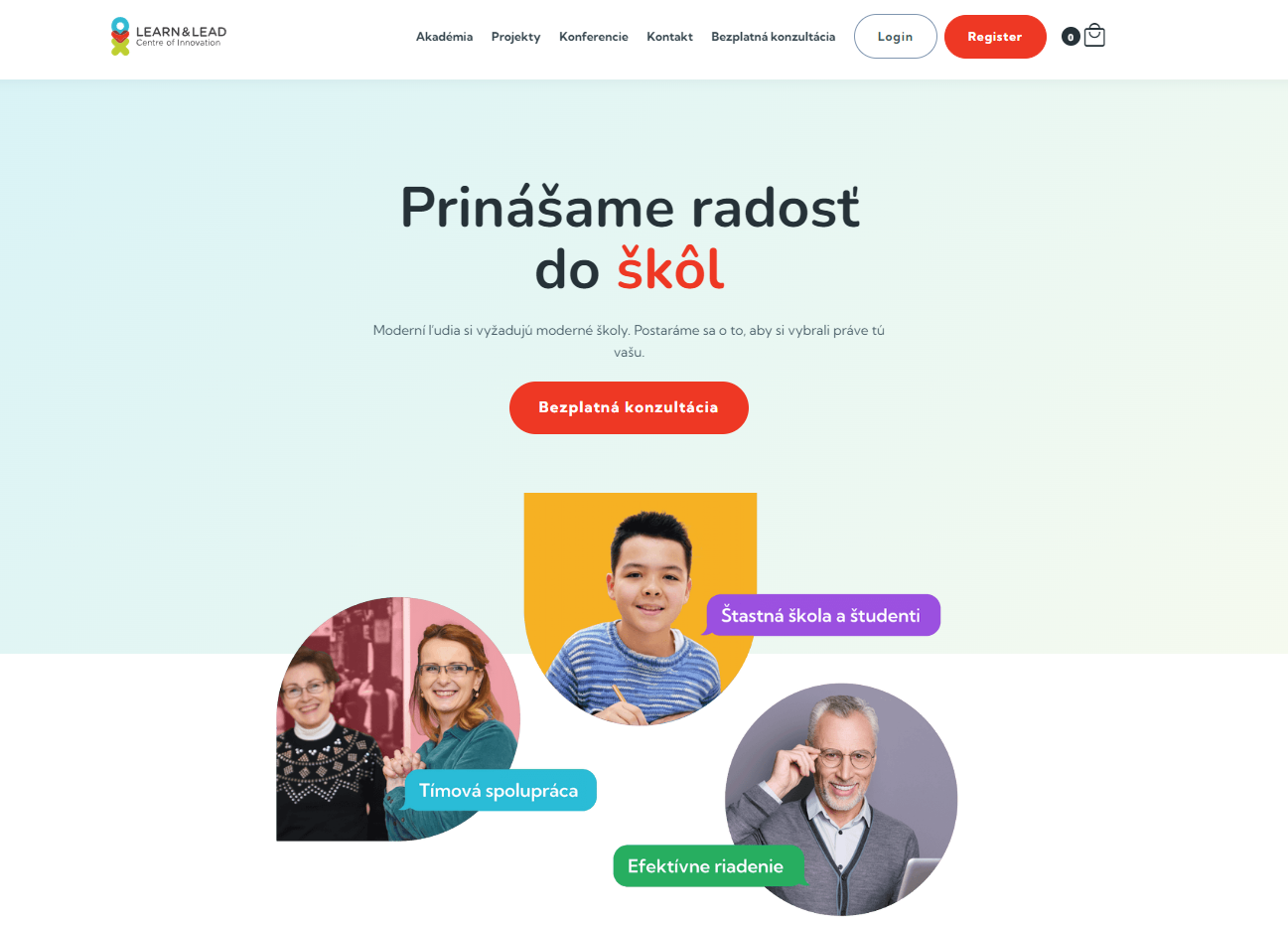 tvorte príbeh AISUM spolu s nami
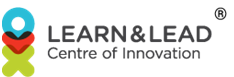 AISUM – Akadémia inovatívnych slovenských učiteľov a manažérov
Pripravujeme pre členov AISUM...
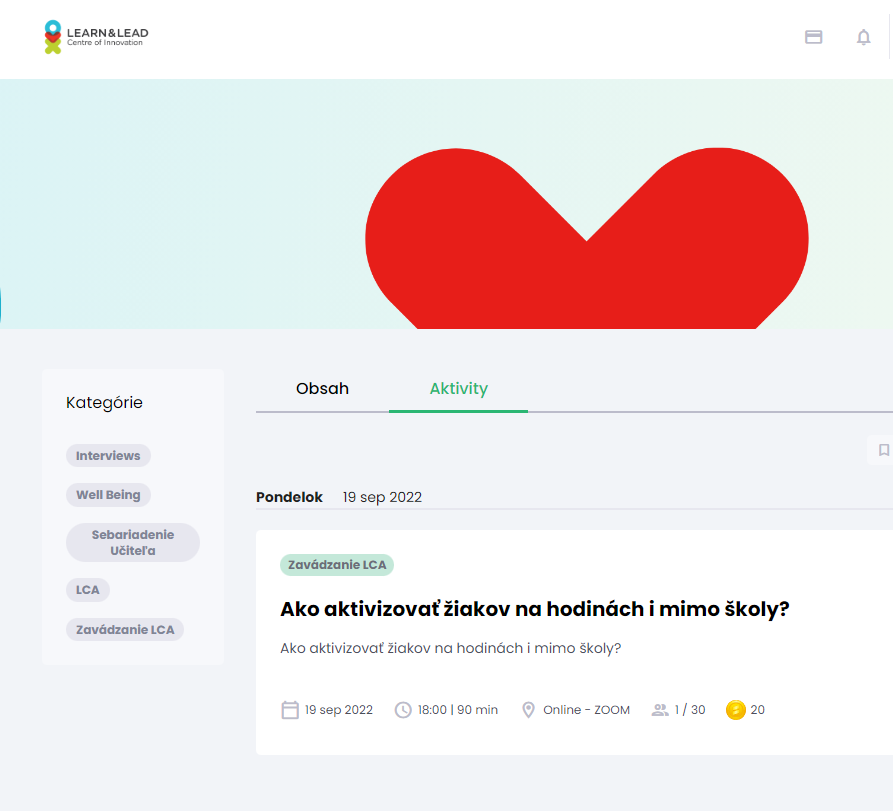 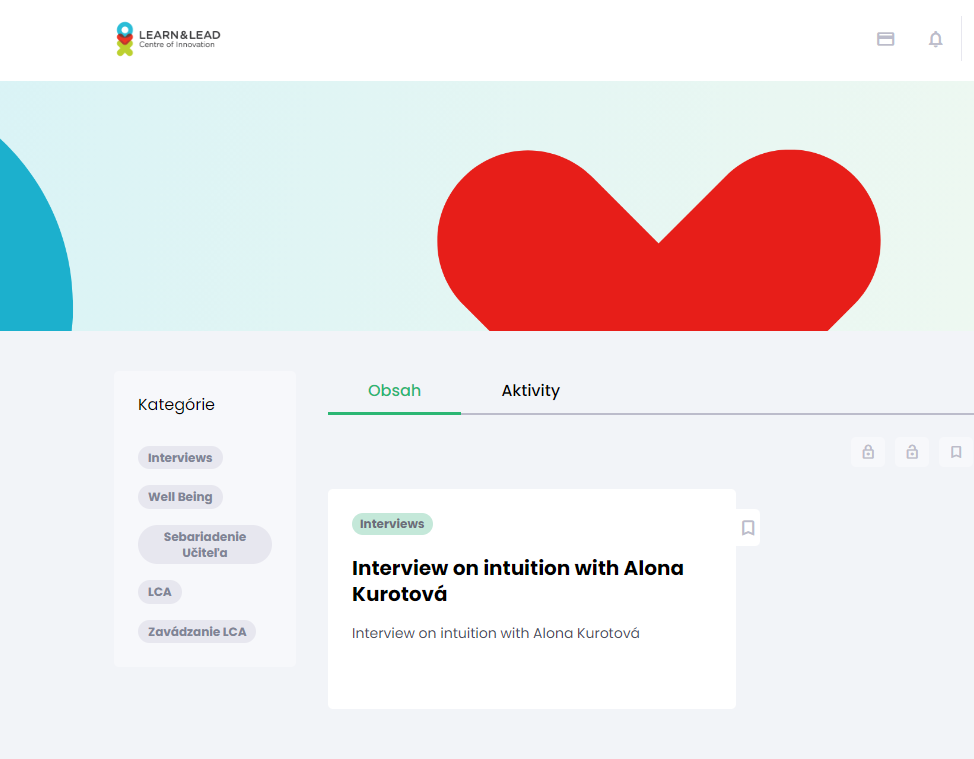 tvorte príbeh AISUM spolu s nami
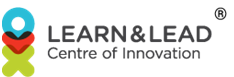 AISUM – Akadémia inovatívnych slovenských učiteľov a manažérov